Matsumori A
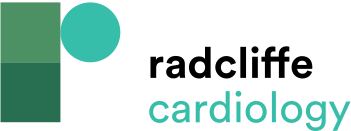 FLCs in Patients With Lone AF and Age-matched Normal Volunteers
Citation: European Cardiology Review 2022;17:e22.
https://doi.org/10.15420/ecr.2022.30
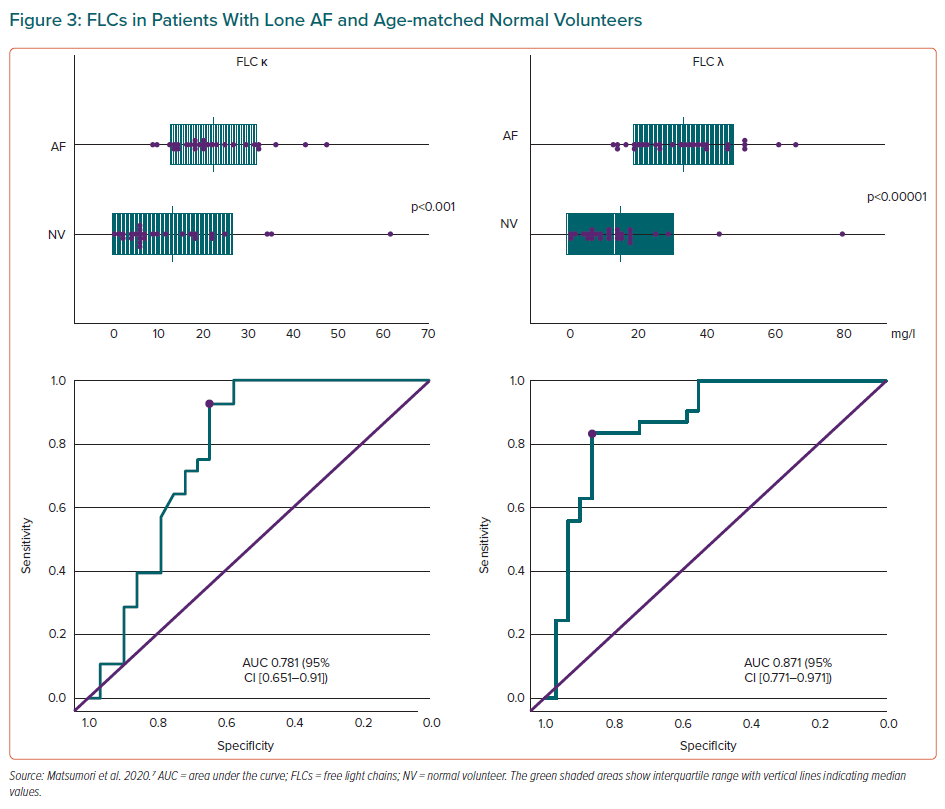